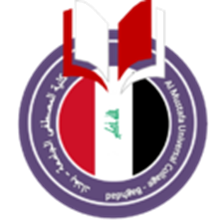 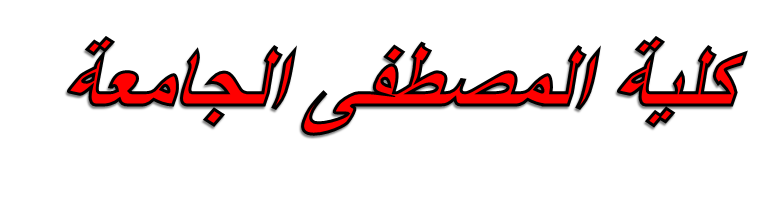 Image Processing     

المرحلة الرابعة   
Tenth lecture 
by
Assit.Lec. Shaimaa Shukri
Chapter_ Two
Image Analysis
Algorithms and solved questions

Q/ Algorithm 1: Enlargement Digital Image using Zero_Order Hold.
Input:	Image File (NxN)  Output :ImageFile(2Nx2N)  Step1 :N=0:M=0
Step 2:	For I = 2 to width of input image -1  For J = 2 to height of input image-1
For each Picture1.point (Pixel) do the following:  Red	= Pixel (I, J) Mod 256
Green = ((Pixel(I,J) And &HFF00FF00) / 256 &)
Blue
= ((pixel (I, J) And&HFF0000) / 65536)
If Red<0 then Red =0
If Red>=255 then Red =255  If Green<0 then Green =0
If Green>=255 then Green=255  If Blue<0 the Blue =0
If Blue>=255 then Blue=255
Draw Picture2.PSet (N,M), RGB(Red, Green, Blue)  M=M+1
Draw Picture2.PSet (N,M), RGB(Red, Green, Blue)
Next J
N=N+1
For K = 1 to M
A= Picture2.Point(N - 1, K)
Draw Picture2.PSet (N,K), A
Next K  M=0  N=N+1
Next I
44
Chapter_ Two
Image Analysis
Q/ Sobel Edge Detection Algorithm
Input:	Gray level Image File, Image Width, Image Height, Column
Mask, Row Mask
Output: Edge Image File.
Step1:	Set the counters, Row and Column to one.
Step2: Cut the window size (3X3) from the original image, such that the  central pixel of the window is the pixel in the original image
whose location (Row, Column)
perform the convolution process as follows:
convolve the window two times , first convolved it with row  mask, second convolved it with column mask as described in  the following equation:
Temporary-image (x, y) = window(i, j) * mask(i, j)
i1i1
Step3:
1	1
Where the result of the two convolutions are S1 and S2.
Perform the following equation to obtain the edge magnitude :
Edge Magnitude =
S 2  S 2
1	2
Store the result in edge _image location (Row, Column).
Shift the window one pixel to the right of the original –image  by increment column by one.
Step4: If column = width -1 then go to step 5  Else repeat steps (2), (3) and (4)
Step5: Move the window image one Row down in original Image.
Step6: Repeat step (3) until Row=Height -1, Column= Width -1.
45
Chapter_ Two
Image Analysis
Q/ Enlarge the following sub image using:
30	40	100	40
40	40	80	80
10	50	50	90
Zero_Order Hold method
First _Order Hold method
1. Zero_Order Hold
80

90
2. First _Order Hold method
Q/ Apply a median filter (Order Statistic) on the following assumed image,  using (3×3) Window size:
0
46